СОЦИАЛЬНО-ОРИЕНТИРОВАННЫЙ БИЗНЕС
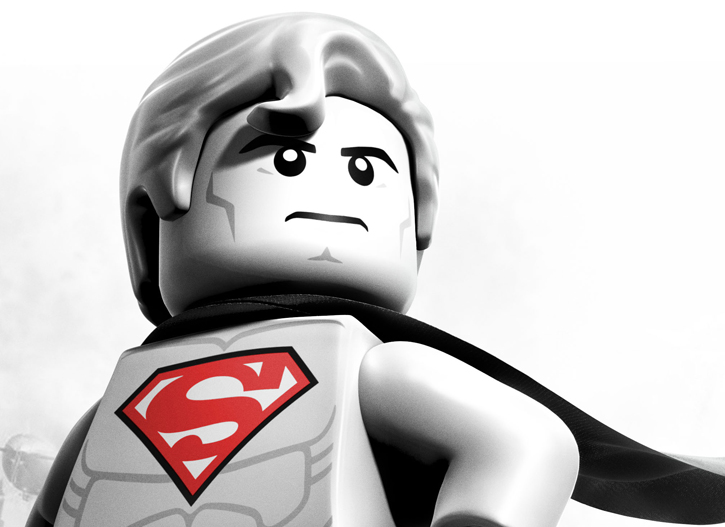 МИФ ИЛИ РЕАЛЬНОСТЬ?
Социальное предпринимательство
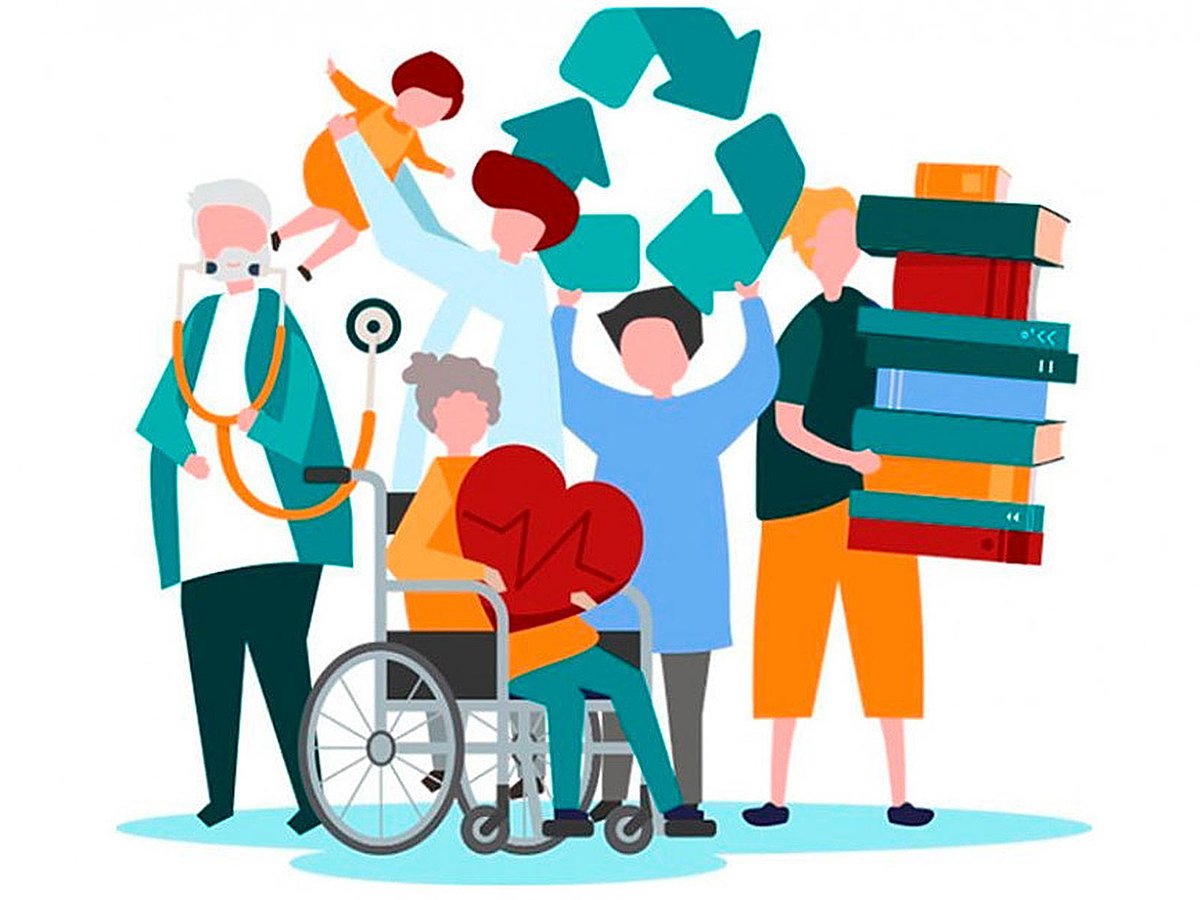 деятельность, изначально направленная на решение или смягчение социальных проблем общества на условиях самоокупаемости и устойчивости
Мифы СП
Миф № 1. 
Социальное предпринимательство – это не бизнес
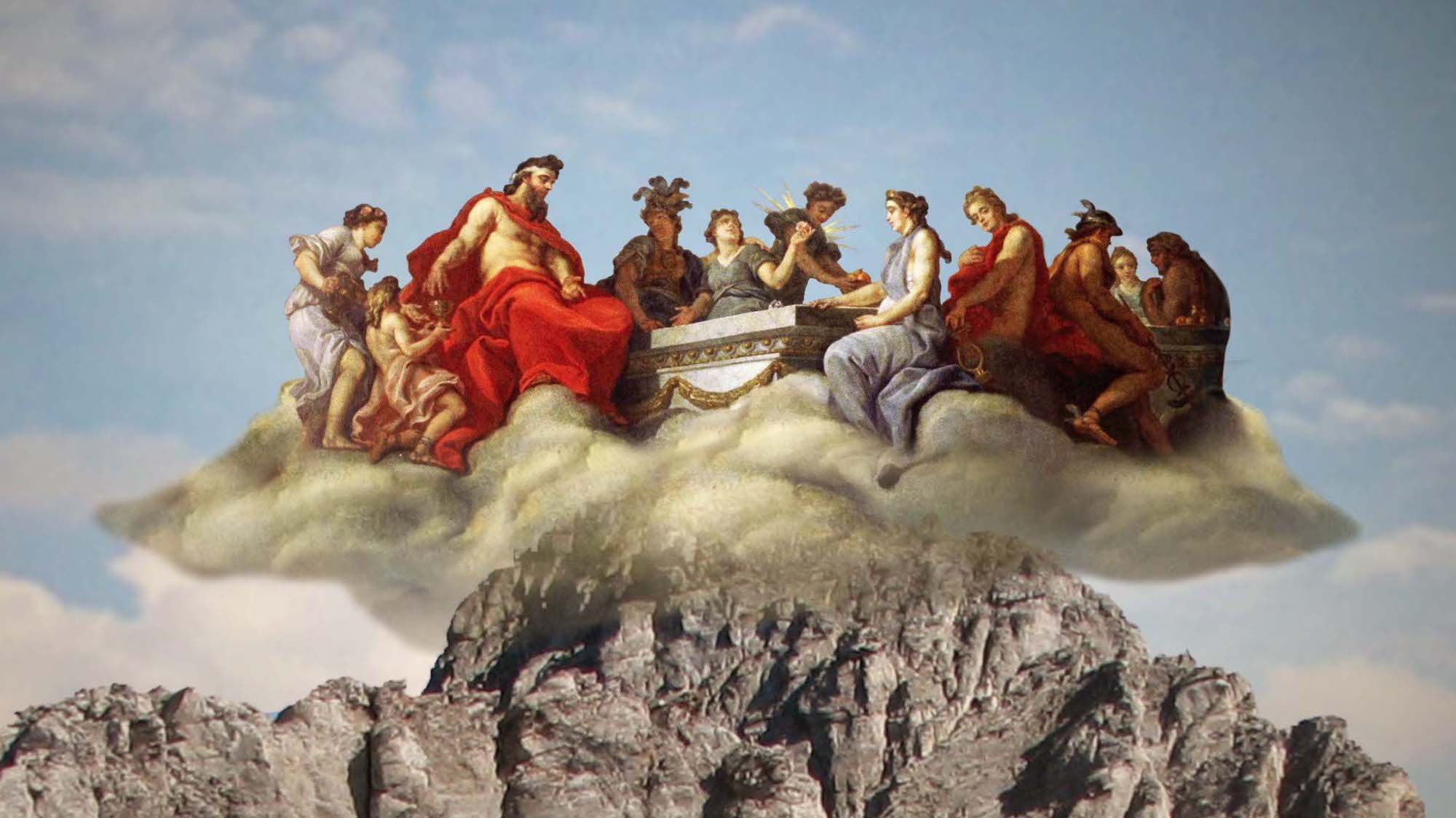 Мифы СП
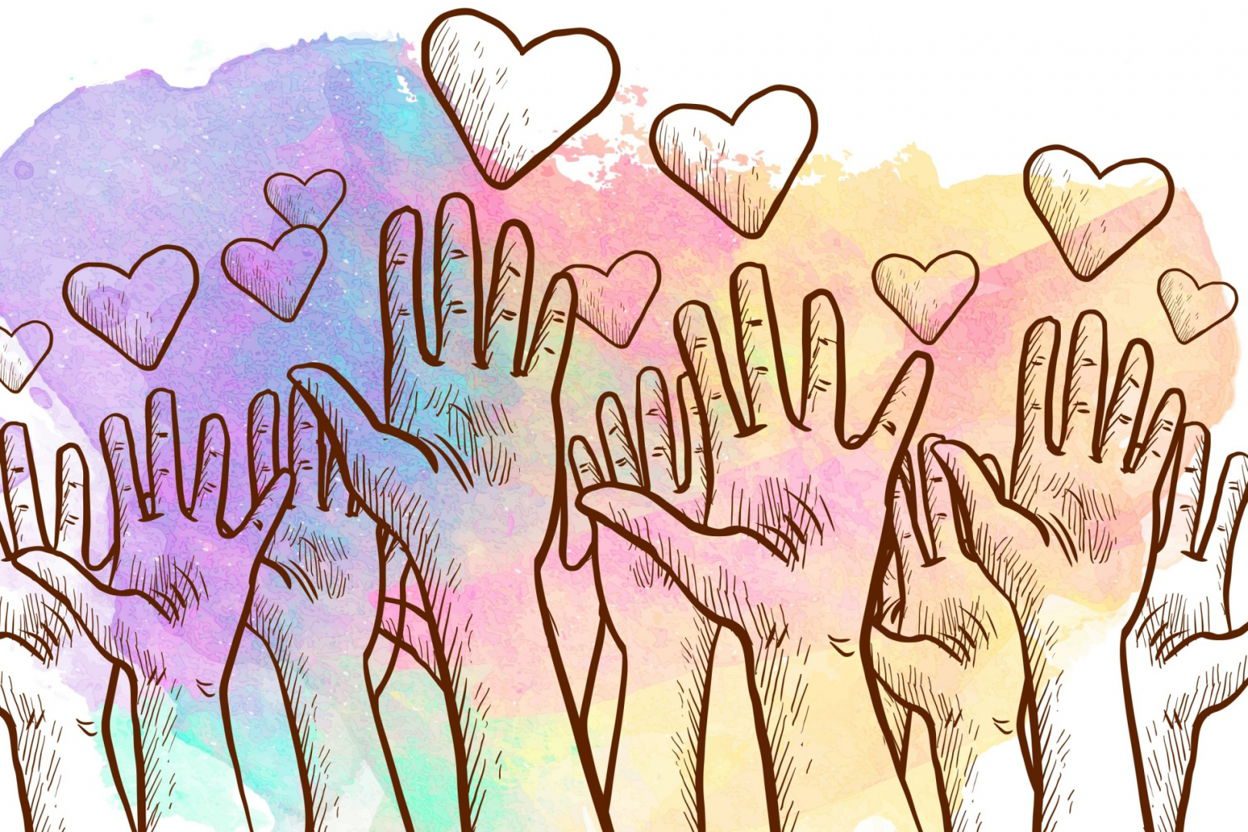 Миф № 2. Социальное предпринимательство – это благотворительность
Мифы СП
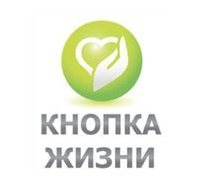 Миф № 3. Социальное предпринимательство не про деньги
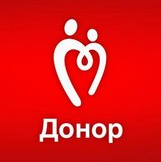 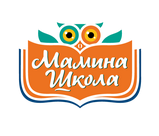 Что такое социальное предпринимательство и чем оно отличается от некоммерческого
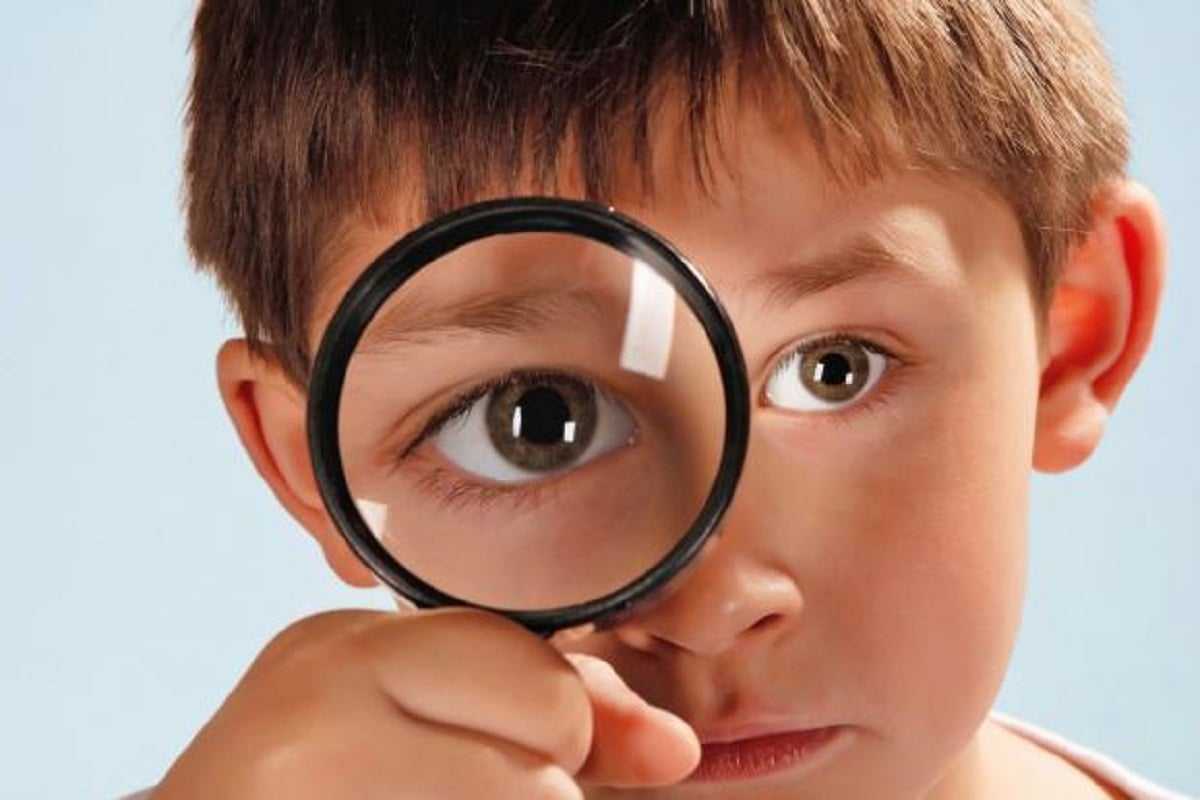 Отличие социальных предприятий от некоммерческих организаций в том, что первые решают проблемы граждан с помощью бизнеса. Они получают финансовую прибыль от своей деятельности, а благотворительные фонды и другие НКО — нет.
Отличие социального бизнеса от обычного в том, что главный критерий успешности таких компаний — не прибыль, а социальный эффект.